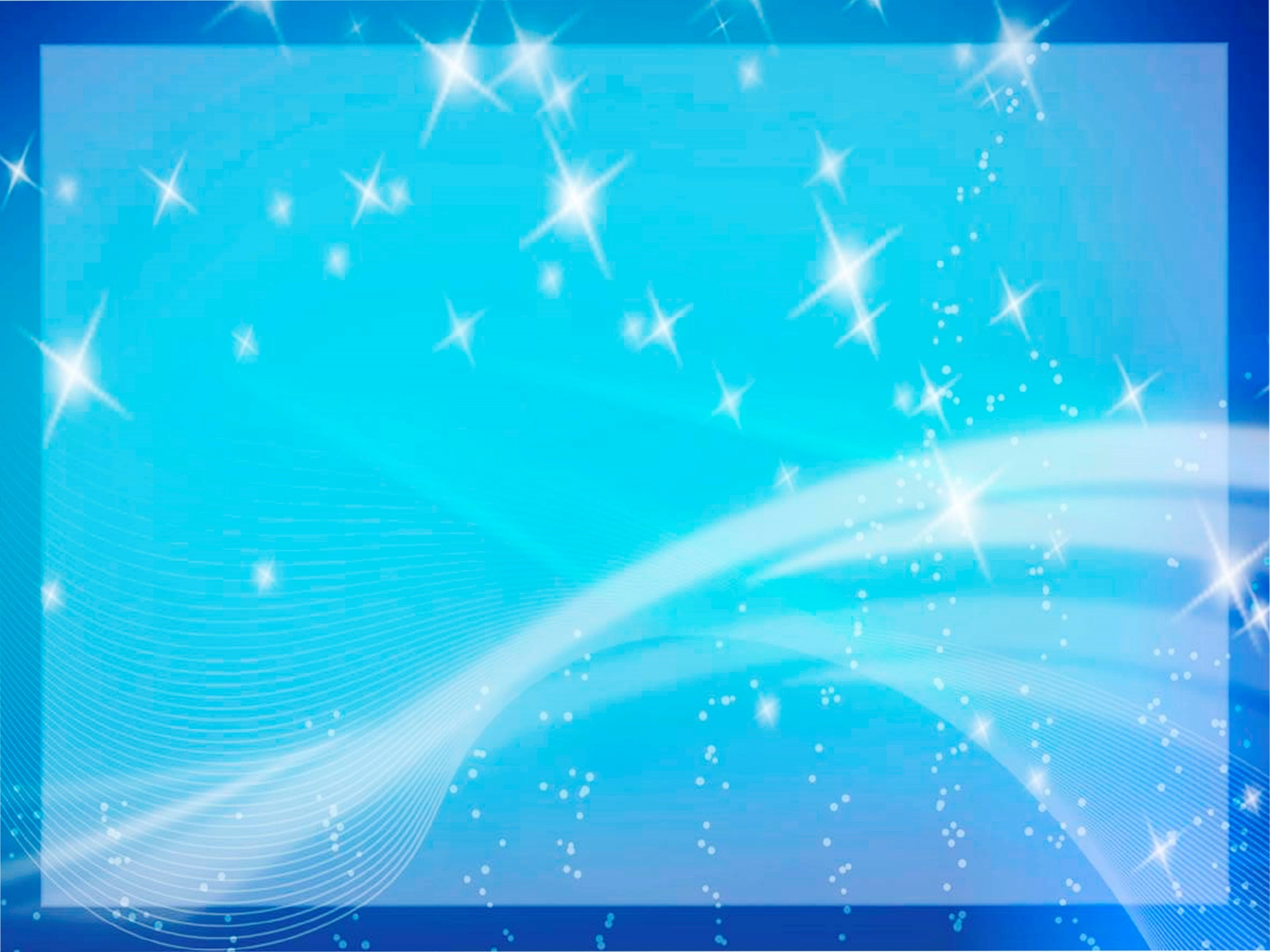 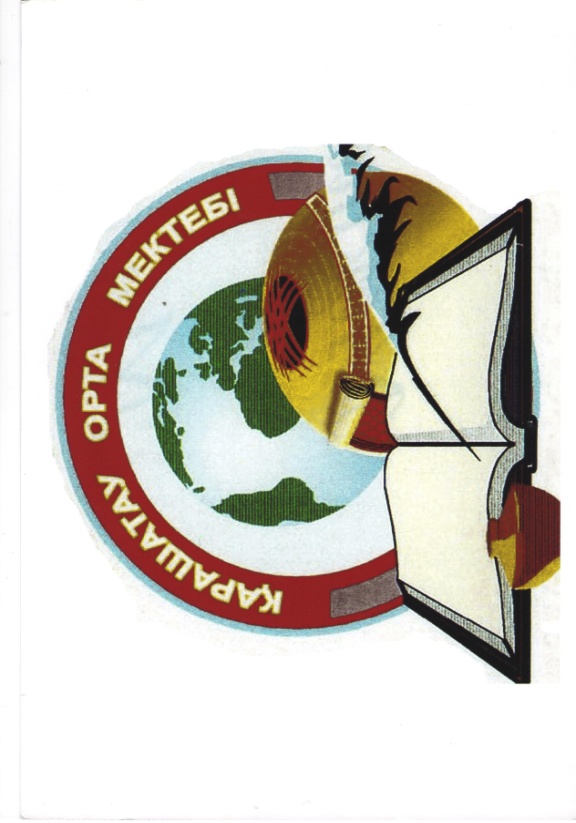 ӘЙТЕКЕ БИ АУДАНДЫҚ БІЛІМ БӨЛІМІ МЕМЛЕКЕТТІК МЕКЕМЕСІНІҢ  
 «ҚАРАШАТАУ ЖАЛПЫ ОРТА  БІЛІМ БЕРЕТІН МЕКТЕБІ»
 КОММУНАЛДЫҚ  МЕМЛЕКЕТТІК МЕКЕМЕСІ
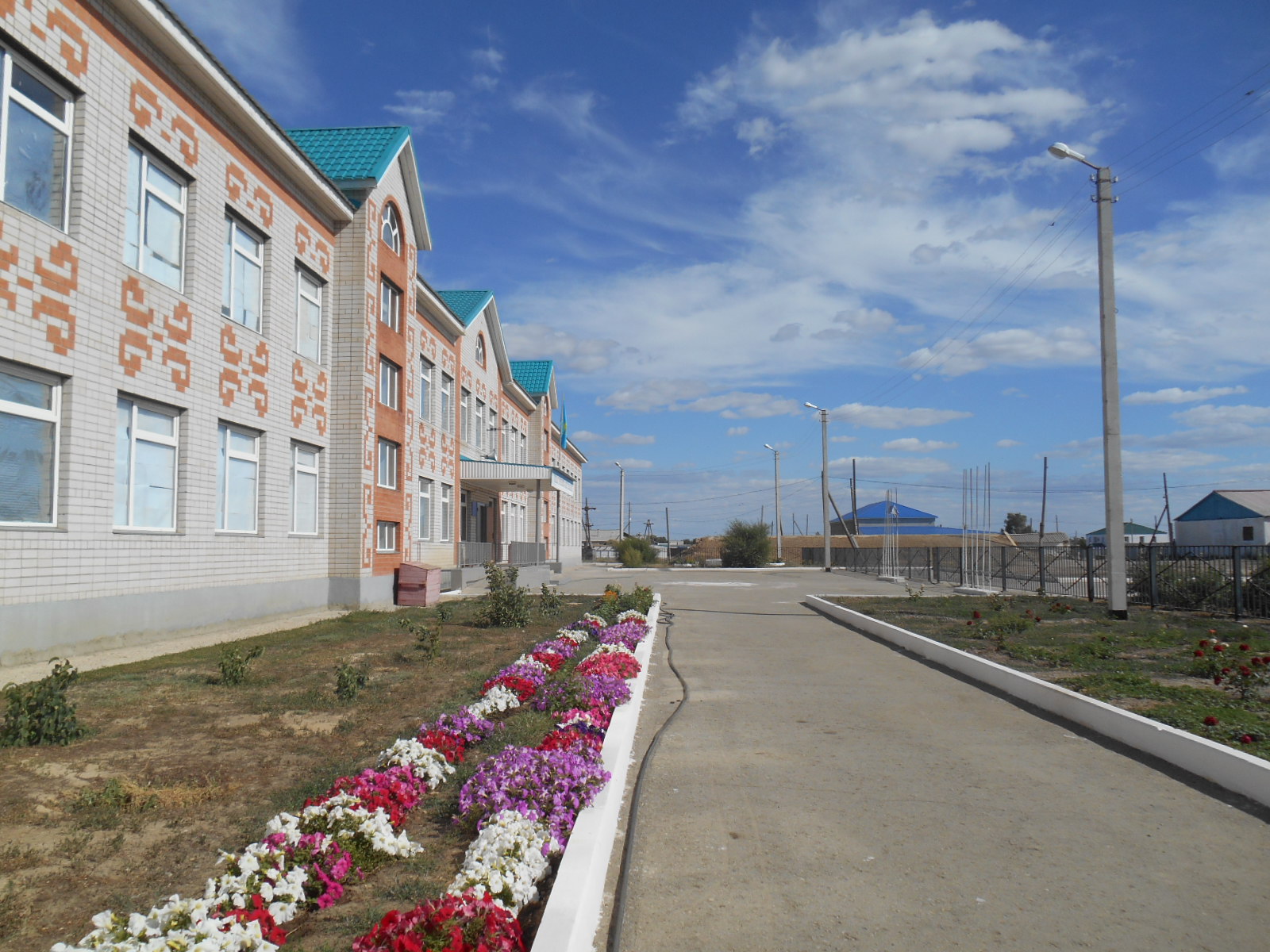 1.Білім беру ұйымының мақсаттары мен міндеттеріне сәйкес мектепішілік бақылаудың (сапаны бақылаудың) алуан түрлерін пайдаланудың нәтижелілігі
2.Оқу/сабақ талдауының (оқуды/сабақты бақылау журналы (парақтары) оқуды/сабақты бақылау бағдарламасына сәйкестігі
3.Педагогтердің біліктілік санаттарын, мектепішілік бақылауды (сапаны бақылауды) жүзеге асыру үшін білім алушылардың ерекшеліктерін ескере отырып деңгейлік дескрипторларды пайдаланудың нәтижелілігі
4. Жетекшілік ететін бағыт бойынша аудандық/қалалық деңгейде жұмыс тәжірибесін жалпылау және тарату.
Басшының орынбасарының инновациялық қызметті, сандық сауаттылықты дамыту тиімділігі
1.Кадр бөлімі дамуының тиімділігі Педагогикалық ұжымның сапалық құрамы
3  жылдың ішіндегі қызметкерлердің орташа ауысуы_2_____ %
II. Білім беру саласының тиімділігі
Оқушылар контингенті
Қарашатау  ЖОББ  мектебінің  әлеуметтік  паспорты туралы мәлімет,
Сыныбы:  1-11 
Мектептегі жалпы оқушы саны: 234
Ұлы:  123		Қызы: 111
Көп балалы отбасында тәрбиелнушілер: 72
Ата-анасы  мүгедек  оқушы:  12
Қамқоршылықтағы  оқушылар: 3 
Толық  емес  отбасының балалары /жартылай жетім/ :  12
Даму мүмкіндігі шектеулі  оқушылар: 2
Сәтсіз отбасынан шыққан оқушылар /ажырасқан/: 6
Жалғыз басты ана отбасынан: 6
Өгей ата-ана тәрбиеленушілері: 5
Үйде оқитын оқушы: 1
Қарашатау ЖОББ мектебі бойынша әлеуметтік деіңгейі әр түрлі отбасы туралы диаграммасы
Отбасының тәрбиелік потенциалдық туралы диаграммасы
Кәсіптік бағдар беру жұмысы
Оқушылардың кәсіби – шығармашылық тәрбиесін арттыру мақсатында «Мамандық әлеміне саяхат», «Мамандықтың бәрі жақсы» тақырыбы аясында тәрбие сағаттары өткізілді. 
  	  Оқушылардың өзін - өзі тану арқылы қандай кәсіпке қабілетті екенін, кәсіптің алуан түрлілігін ұғындыру мақсатында мектеп психологтары тарапынан жоғары сынып оқушыларына әр-түрлі мамандықтар туралы мәлімдемелермен хабардар ететін «Мен мамандық әлеміндемін, «Дұрыс таңдалмаған мамандықтың жағымсыз тұстары», «Мамандық тарапынан қойылатын талаптар», «Мамандық таңдау факторлары» деген тақырыптарда дәрістер оқылып, оқушылардың кәсіп таңдаудағы шеберліктері тексерілді. Мамандықтың адам болашағындағы алатын орны, адам өміріндегі мәнін ұғындыру мақсатында кітапханада «Мен ғажайып мамандықтар әлеміндемін» бұрыш ұйымдастырылып, бітіруші түлектерге насихатталды.Сонымен қатар  «Дарын»   ҒТО ұйымдастыруымен өткен облыстық деңгейде Қуанышбек Адина1- орын,  Қанатбай Ақнұр,  Жұбанышбай Дильназ жүлделі орындарды иеленсе «Үздік кәсіби бағдар беруші-2020»  байқауында Г.Бегижанова мен А.Сейтенова жүлделі 3 орынды иеленді.
Қарашатау ЖОББ мектебінде жүргізілген  құқық бұзушылықтың соңғы  үш жылдағы талдауы
2018-2019 оқу жылында  «Құқық бұзушылықтың алдын алу»  жоспары бекіті, жоспарға сәйкес   төмендегідей жұмыстар жүргізілді. Оқу жылының басында бірінші сынып оқушыларын «мектеп жарғысымен » таныстырылды. «Құқықтық тәрбие» тақырыптары сынып сағаттарына енгізілді. Жыл бойы жоспардағы іс-шаралар   рет-ретімен орындалды. Тәртіп бұзған, есепке алынған оқушылар болған жоқ.
	2019-2020 оқу жылында да Құқық бұзушылықтың алдын алу мақсатында  мектепішілік жоспар құрылып, сол жоспарға сай барлық сыныптарда сынып сағаттарында құқықтық тәрбие туралы әңгімелесу өтті. Оқушылардан жасырын сауалнамалар алынды. Жыл бойы жоспарға сай диспуттар, пікірталас, дөңгелек үстелдер өткізілді. Тәртіп бұзған, есепке алынған оқушылар болған жоқ.
	2020-2021 оқу жылында «Құқық бұзушылықтың алдын алу» бағдарламасының жылдық жұмыс жоспары жасалды.Қыркүйек айында оқушылардың арасында құқық бұзушылықтың алдын алу айлығы өткізілді.Осы айлықтың аясында мектепішілік рейд жүргізілді. Сенім жәшігінің мән-мағынасы, оның не мақсатта ілініп тұрғандығы оқушыларға түсіндірілді.8-11 сыныптар арасында оқушылардың тәртібін қадағалау мақсатында тәртіп сақшылары тобы құрылды. Барлық сыныптарда «Құқық бұрыштары» ұйымдастырылды.5-11 сыныптар арасында «Өз құқығыңды білесің бе?» тақырыбында сауалнама алынды.Сонымен қатар Әйтеке би  аудандық полиция бөлімінен  келіп заң қызметкерлері баяндама оқып  сауалнама жүргізеді. Құқықбұзушылықтың алдын-алу жоспарына сәйкес барлық профилактикалық шаралар өз деңгейінде жүргізіледі.Қараша айында 8-сыныпта «Сенің құқығың-менің құқығым» тақырыбында, 7-сыныпта «Құқықтық сауаттылық-заман талабы» тақырыбында тәрбие сағаттары өткізілсе, қараша айында мектеп психологі 6-сыныптар арасында «Бала тәрбиесі-басты мәселе» тақырыбында баяндама оқыды.Желтоқсан айында 9-11 сыныптар арасында «Жасөспірім және Заң» тақырыбында пікірталас өткізілді.
 
	Мектепішілік, аудандық есепте тұрған оқушы  жоқ. Мектепте «Тәуекел» тобына оқушылар сырқатына байланысты, сәтсіз отбасынан шыққандығы себепті, әлеуметтік жағдайларына байланысты есепке алынған болатын. Дегенмен әр жыл сайын осы балаларды тізімге алып, қажетіне қарай жеке жұмыстар жүргізіліп, жыл сайын «Тәуекел»  тобынан  шығушы оқушылар саны да азайғандығын байқаймыз. 
	Бүгінгі  күні  балалардың  патриоттық тәрбиесі патриоттық сананы, өз Отанына деген адалдық пен сүйіспеншілік сезімін қалыптастырады. Қазіргі заман талабында азаматтық борыш пен негізгі конституциялық міндеттерді орындауға деген дайындық талаптары көңіл толтырарлықтай болып отыр. Атқарылып отырған жұмыстар еліміздің  азаматтарының бойында патриоттық сананы қалыптастыру жөнінде стратегиялық  міндеттерді толықтай орындалуға бағытталуда. Осы орайда төмендегідей сауалнама алынды.
Оқушылар өздерінің құқықтық білімін алатын дереккөзі
«Зерттей отырып - тәрбиеле, тәрбиелей отырып - зертте»- бұл педагогиканың басты ұстанымдарымның бірі. Оқушыларға  патриоттық  тәрбие  беру  барысындағы жетістіктерім  мен  кемшіліктер арқылы одан сабақ алып, жинақтаған тәжірибелік жұмысымдағы  келтірілген әрекеттерді өз    жұмыстарымда  бұдан да тиімді етіп, пайдаланамын деп ойлаймын. Осы бағыт бойынша атқарылған жұмыстарды саралай келіп, жүйелі жұмыстардың  арқасында  төмендегідей нәтижеге қол жеткіздік.   
 1)  Мектебімізде суицид жағдайы тіркелген жоқ.
   2)   Құқықбұзушылық болмаған.
   3)  «Тәуекел» тобында балалар жоқ.
   4) Спирттік ішімдікке әуес оқушылар жоқ.
   5) Дін жолындағы,намаз оқитын оқушылар жоқ.
   6) Аудандық, мектепішілік есепте оқушылар жоқ.
Қарашатау жалпы орта білім беретін мектебі бойынша3 жылдық әлеуметтік деңгейі әр түрлі отбасынан шыққан оқушылардыңжалпыға бірдей білім беру қорынан бөлінген киіммен  қамтылуы туралы мониторинг.Қарашатау ЖОББ мектебі бойынша жалпыға бірдей білім беру қорынан ата-ананың өтінішімен бөлінген киімдермен (қысқы куртка, етік, мектеп формасы, спорттық киім мен аяқ киім)  әлеуметтік деңгейі әр түрлі отбасынан шыққан оқушылар 2016-2017 оқу жылында- 29 оқушы 227 342 (екі жүз жиырма жеті мың үш жүз қырық екі) теңге, 2017-2018 оқу жылында- 55 оқушы 226 272,57 (екі жүз жиырма алты мың екі жүз жетпіс екі, елу жеті тиын)  теңге,  2018-2019 оқу жылында- 11 оқушы 33 897 (отыз үш мың сегіз жүз тоқсан жеті) теңгеге қамтылды.
Қарашатау жалпы орта білім беретін мектебі бойынша3 жылдық әлеуметтік деңгейі әр түрлі отбасынан шыққан оқушылардыңыстық тамақпен қамтылуы туралы мониторинг.Қарашатау ЖОББ мектебінде жалпыға бірдей білім беру қорының рейд нәтижесінде, педагогикалық кеңесте бекітіліп,  мектеп жанында ұйымдастырылған ысытқ тамаққа әлеуметтік деңгейі әр түрлі отбасынан шыққан оқушылар қамтылады. Аталған оқушылардың күнделікті асханаға уақтылы баруын әлеуметтік педагог және тамақтың сапасын мектеп медбикесі қадағалап отырады.
Бастауыш буын бойынша сабақтан қалу туралы диагностикасы,2-тоқсан 2019/2020 оқу жылы
Орта буын бойынша сабақтан қалу туралы диагностикасы,2-тоқсан 2019/20 оқу жылы
Жоғары буын бойынша сабақтан қалу туралы диагностикасы,2-тоқсан 2019/2020 оқу жылы
Соңғы үш оқу жылында оқу-тәрбие жұмысының жоспары бойынша атқарылған шаралардың сандық көрсеткіші
Қарашатау ЖОББ  мектебі бойынша сынып жетекшілерінің  мониторингі2019/2020  оқу жылы, 1 жарты жылдық.
Қарашатау ЖОББ  мектебі бойынша сынып жетекшілерінің  мониторингі2019/20120  оқу жылы, 1 жарты жылдық.
Қарашатау орта мектебі бойынша класс  бойынша   жетістіктерінің мониторингі,2018/2019 оқу  жылы
Қарашатау орта мектебінің 4 «А» сыныбында өткізілген  «Ашық есік» күнінің қорытындысы  Класс жетекшісі:
Сыныпта барлығы – 17 оқушы
Қатысқан ата-ана – 11 (69%)
өте жақсы – 2 пікір
жақсы -21 пікір
Қарашатау орта мектебінің 3 «А» сыныбында өткізілген «Ашық есік» күнінің қорытындысы.      Класс жетекшісі: Ж.Арғынбаева
Сыныпта барлығы -13оқушы 
Қатысқаны – 12 ата-ана   (92%)
өте жақсы – 20
жақсы- 5
қанағаттанарлық -0
қатысқан мұғалімдер - 0
Қарашатау орта мектебінің 9 «А» сыныбында өткізілген «Ашық есік» күнінің қорытындысы. Класс жетекшісі: Ж.Махамбетиярова
Сыныпта барлығы -18оқушы (17 ата-ана) 
Қатысқаны – 12 ата-ана (71%)
өте жақсы – 0
жақсы – 12 пікір
қанағаттанарлық -5 пікір
қатысқан мұғалімдер – 3
Қарашатау орта мектебі бойынша сынып жетекшілерінің 2-тоқсандағы есеп тапсыру диагностикасы
Есепті толық тапсырған кл.жетекшілер – 1а,4а, 7а,7ә, 8 а, 9 ә,11а(Г.Малайдарова, , Арғынбаева Ж.М., Г.Есмағамбетова Г.С.,, Ж.Махамбетиярова,  М.Акмурзина )
 
Төмен көрсеткіш  - 2ә,2а, 6 а.  (, М.Орынбекова, Қ.Көрпеш, С.Көпбаева)
Соңғы үш оқу жылында оқу-тәрбие жұмысының жоспары бойынша атқарылған шаралардың сандық көрсеткіші:
Жергілікті қоғамдық ұйымдармен  бірлескен жұмыс